Benign mamma-udskæring af bioanalytikere
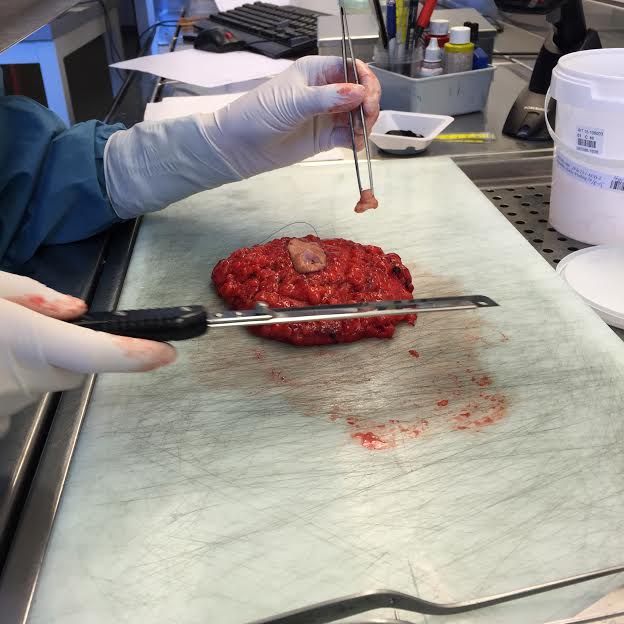 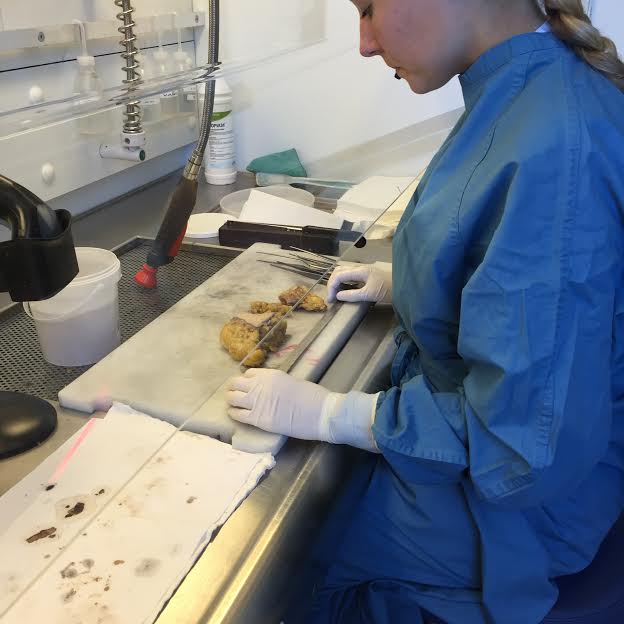 1
Histo-temadag 2015
Line Andreasen, Aarhus Universitetshospital
Disposition
Baggrund for implementeringen
Intern oplæringsprogram
Udskæring af operationspræparater
Case-rapport fra 2015
Organisering i laboratoriet
Udfordringer
Lever projektet op til vores forventninger?
Spørgsmål
2
Baggrunden for implementeringen
Mangel på patologer
Bioanalytikere ønsker kompetenceudvikling
Benigne præparater skæres ud efter fastlagte protokoller
	Optimal udnyttelse af ressourcer
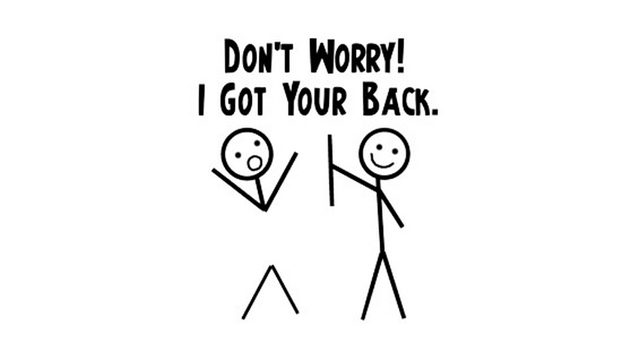 3
Oplæringsprogram
Internt oplæringsprogram
Tilknyttet mentor

Vævsspecifik undervisning
Mamma-anatomi
Anatomiske planer
Histologi
Normalt versus abnormt
Begrebslære/fagudtryk
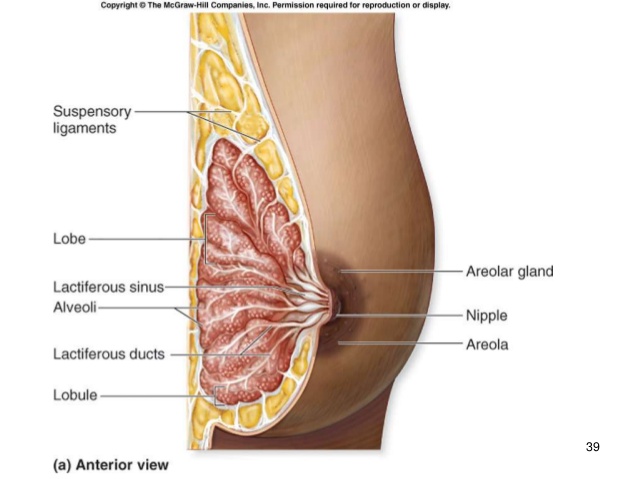 4
Intern oplæringsprogram
Udskæringsvejledning
Faste protokoller
Udarbejdet af Pernille Vahl
Sidemandsoplæring
Løbende læringsproces
Multiple operationsteknikker
Feedback
Mikroskopering
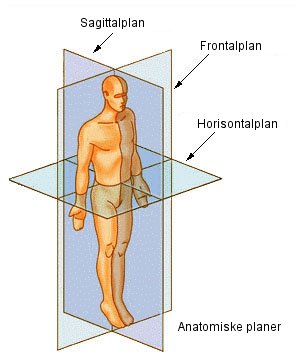 5
Reduktion/rekonstruktions-plastik
Makroskopisk beskrivelse
Palpation og inspicering af præparatet
Tidligere undersøgelser i Patobank
Èt repræsentativt snit udtages
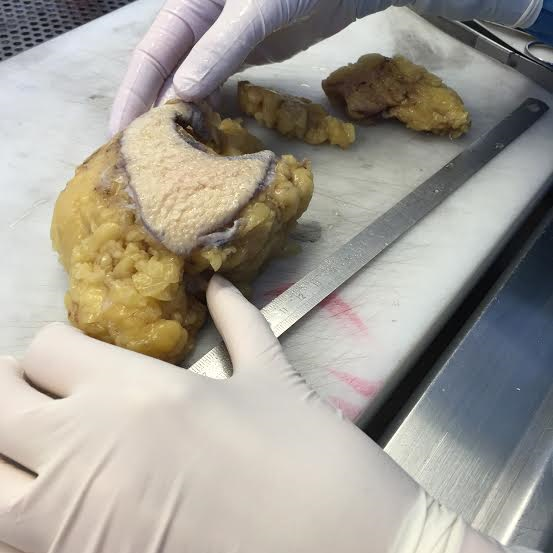 Cirkumferens
6
Profylaktisk mastektomi
Kranielt
Medialt
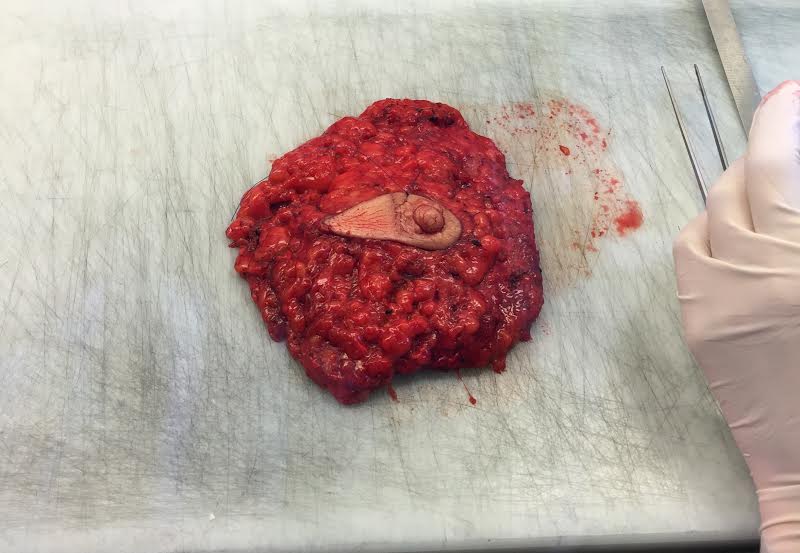 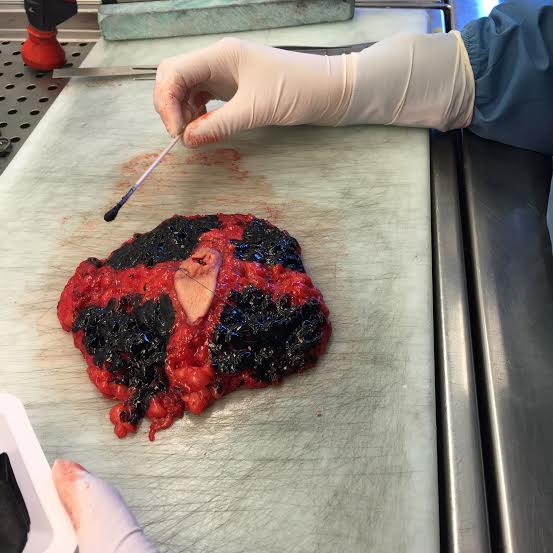 Lateralt
DXT
Resektionsfladen tusches
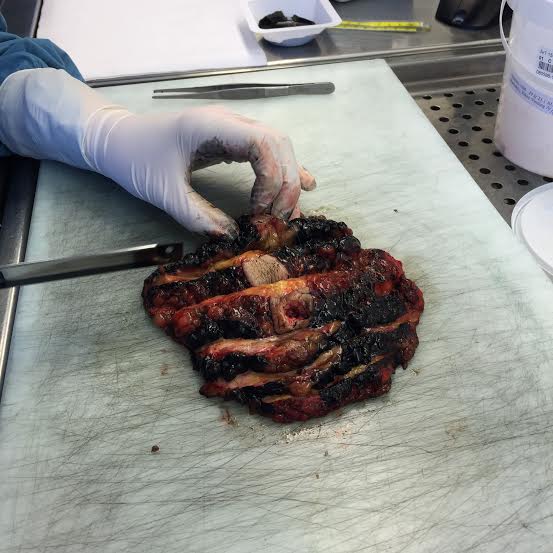 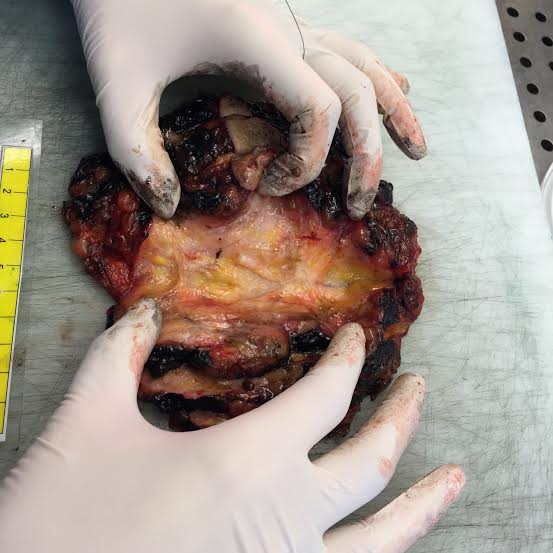 7
Fikseringssnit anlægges
Palpation/inspicering
Cystiske forandringer
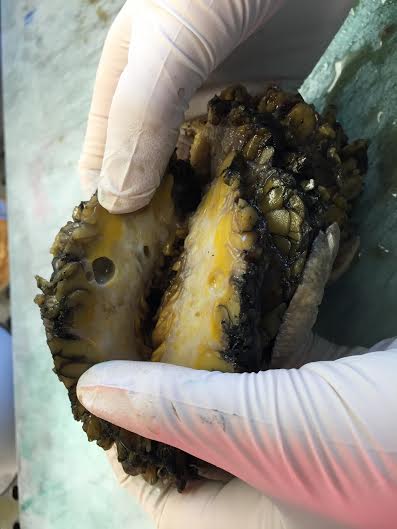 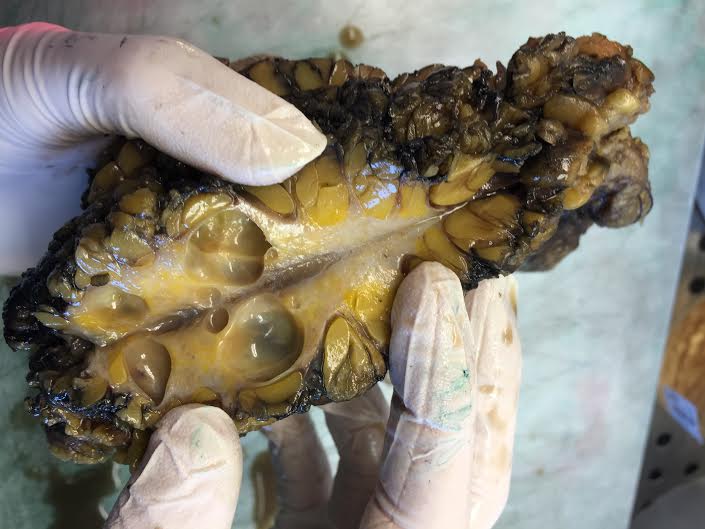 8
Tumorektomi
Kranielt
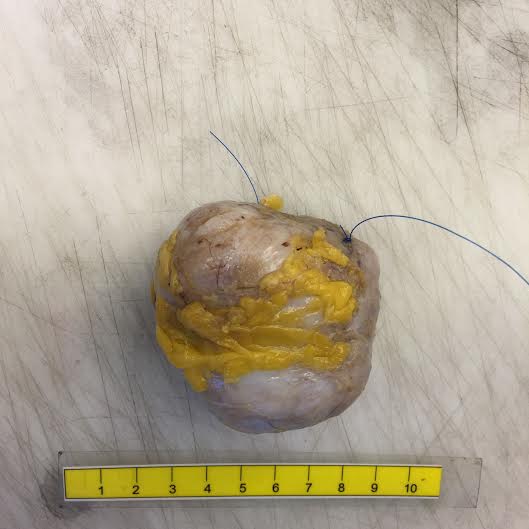 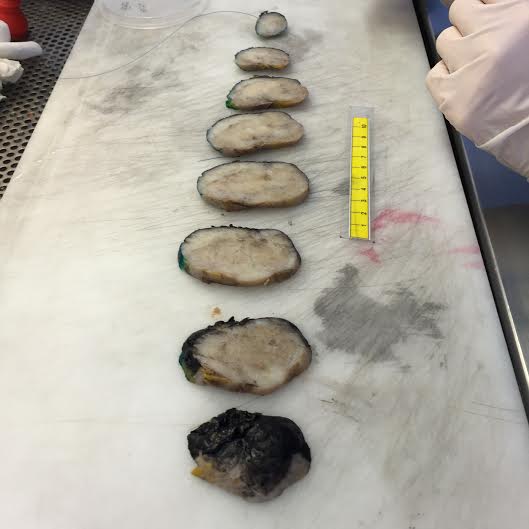 Lateralt
Sin
Superficielt
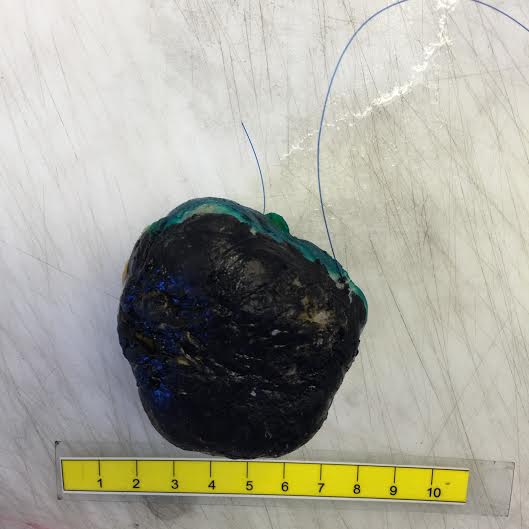 9
Tusch-markering
Skiveskæring
Operationspræparater
Reduktion/rekonstruktions-plastik
Profylaktiske mastektomi
Tumorektomi
Gynækomasti
Cikatrice
Axilrømning
De første præparater
Seneste initiativ
10
Case-rapport 2015
Kvinde i start 30’erne
Går til egen læge december 2014 og set på privatklinik ultimo januar 2015
Triple-diagnostik
Grovnål: Normalt mamma-parenkym, ingen præmaligne eller maligne forandringer
Tumorektomi primo marts 2015
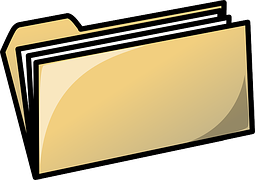 11
Carcinom, Grad III
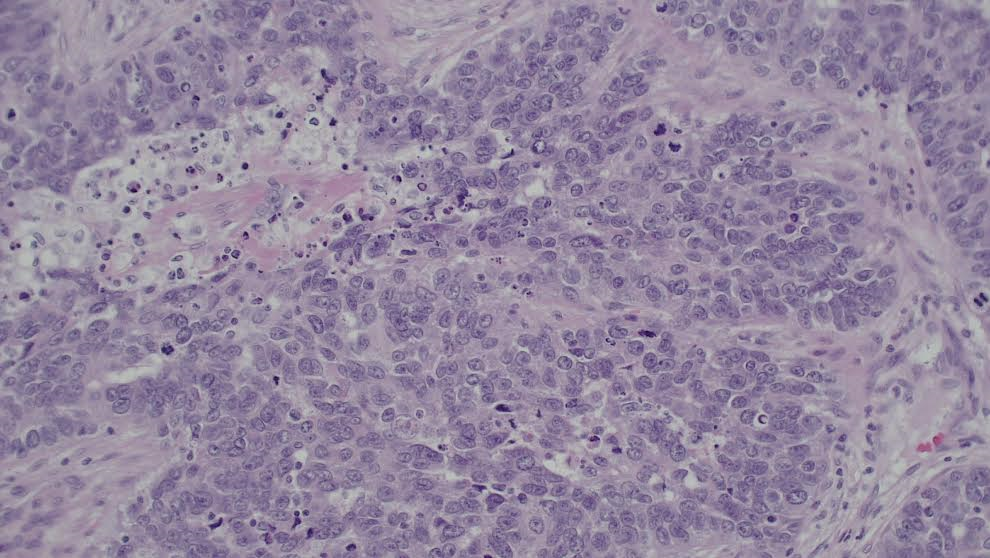 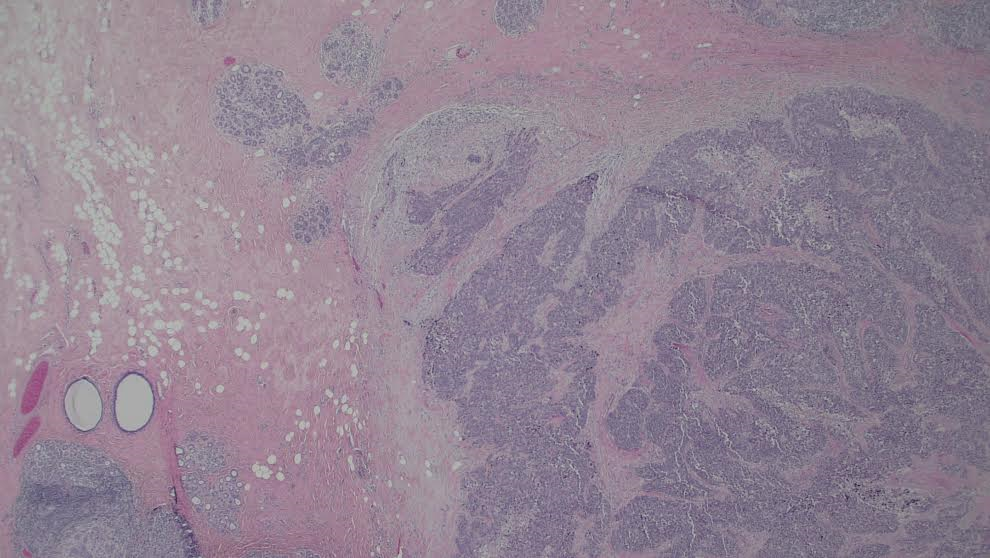 Behandlingskrævende
- Sentinel Node 
- Stråleterapi
12
Organisering i laboratoriet
Patolog informerer om axilrømninger + profylaktiske mastektomier
Patolog sættes til undersøger ved præparatmodtagelse
Udskæring tirsdag og torsdag
Undtagen det ufikserede, samt cancerpakkerne
Sygdom, ferie o.l.
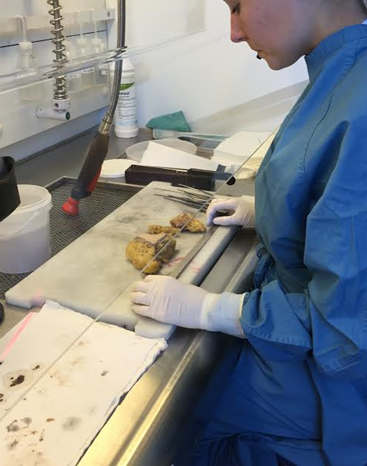 13
Udfordringer
Faglig udfordring
Tager lang tid at opnå rutine
Påvirker hele laboratoriet
Afløse hinanden
Hvilke præparater går til hvem?
Kun to bioanalytikere
14
Lever projektet op til vores forventninger?
Optimal udnyttelse af ressourcer
Høj faglighed og kvalitet
Stort ansvarsfølelse
Større arbejdsglæde
Tæt fagligt samarbejde med patolog
Bedre forståelse for hinandens arbejdsopgaver

15
Spørgsmål
?
Tak for i dag 
16